Sample Preparation for (n,g) Cross Section Measurements of Actinides
M. Rossbach, Institute for Energy and Climate Research, Nuclear Waste Disposal and Reactor Safety, IEK-6, Forschungszentrum Juelich GmbH, 52425 Juelich, Germany
Mitglied der Helmholtz-Gemeinschaft
Content:
Motivation – Nuclear Data of  Actinides
Sample preparation 
Irradiation and spectrum evaluation
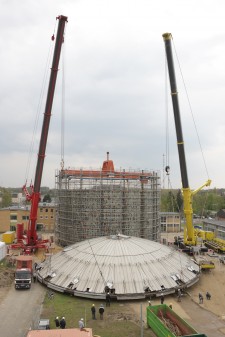 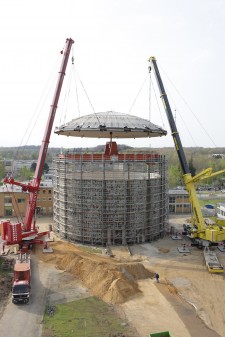 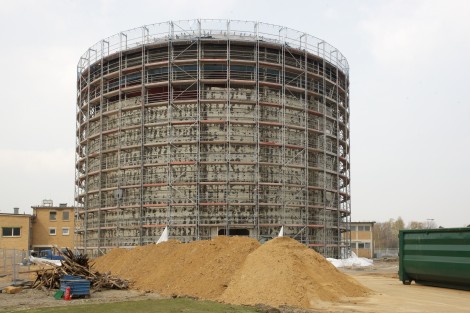 Motivation
Comparison of thermal capture cross sections for 243Am(n,g)244Am with existing  and evaluated data
Motivation
Comparison of thermal capture cross sections for 231Pa(n,g) 232Pa with existing and evaluated data
Motivation
Vergleich von Wirkungsquerschnitten einiger relevanter Actinide in unterschiedlichen evaluierten Datenkatalogen, ENDF (Brookhaven, USA), JENDL-4.0 (Japan) und JEFF3.3 ( OECD-NEA)
Motivation
Actinide content of reprocessed nuclear waste from La Hague or Sellafield is estimated through delayed neutron counting and an estimated nuclide vector. No direct measurements are available.
Development of a PGAA based analytical method could help to evaluate actinide content in complex samples, such as nuclear waste or Safeguard swipe samples.
Accurate cross section data are needed to apply PGAA as an analytical method for actinide quantification. Low uncertainty of these data will help to improve reliability of results.
At the Budapest Research Reactor a versatile PGAA instrument and high level of expertise is avalable for experiments (thermal equivalent cold neutron flux = 2.3x107 cm-2 s-1).
At the Forschungsneutronenquelle Heinz Maier-Leibnitz (FRM-II) in Garching the highest neutron flux of 7x109 cm-2 s-1 is available for sample irradiations.
Sample preparation for cold neutron irradiation
First atempt of small pallets in aluminium failed because the pallets could move around in the sandwich.
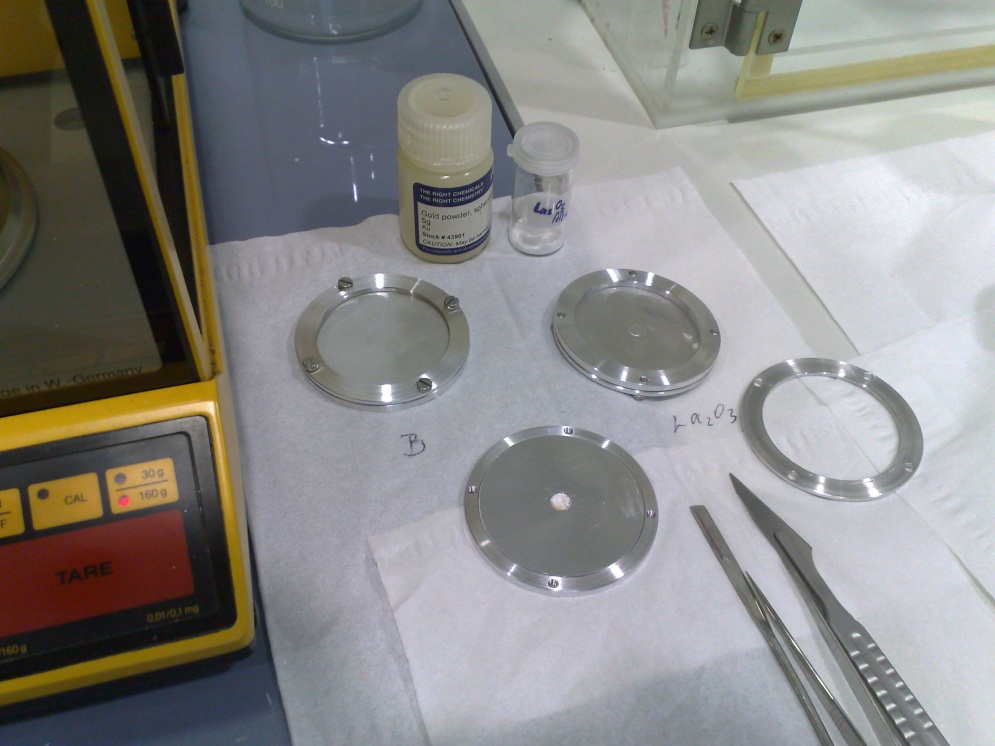 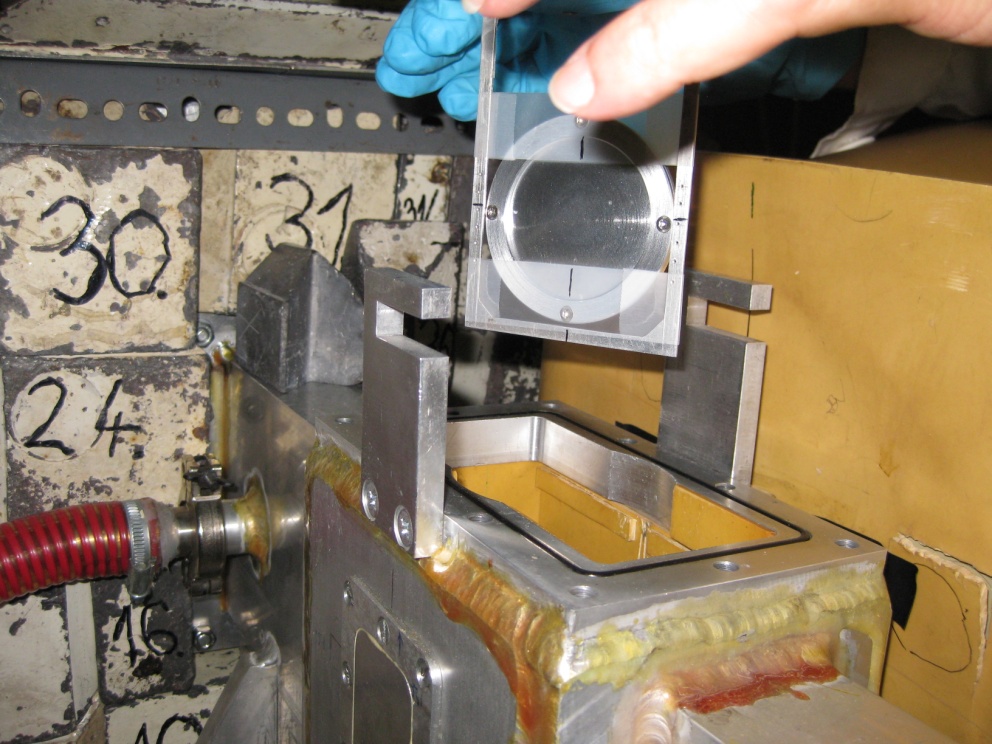 Sample preparation for cold neutron irradiation
Encapsulation in small Suprasil quartz ampoules was not conclusive because of badly defined geometry and segregation of Au powder.
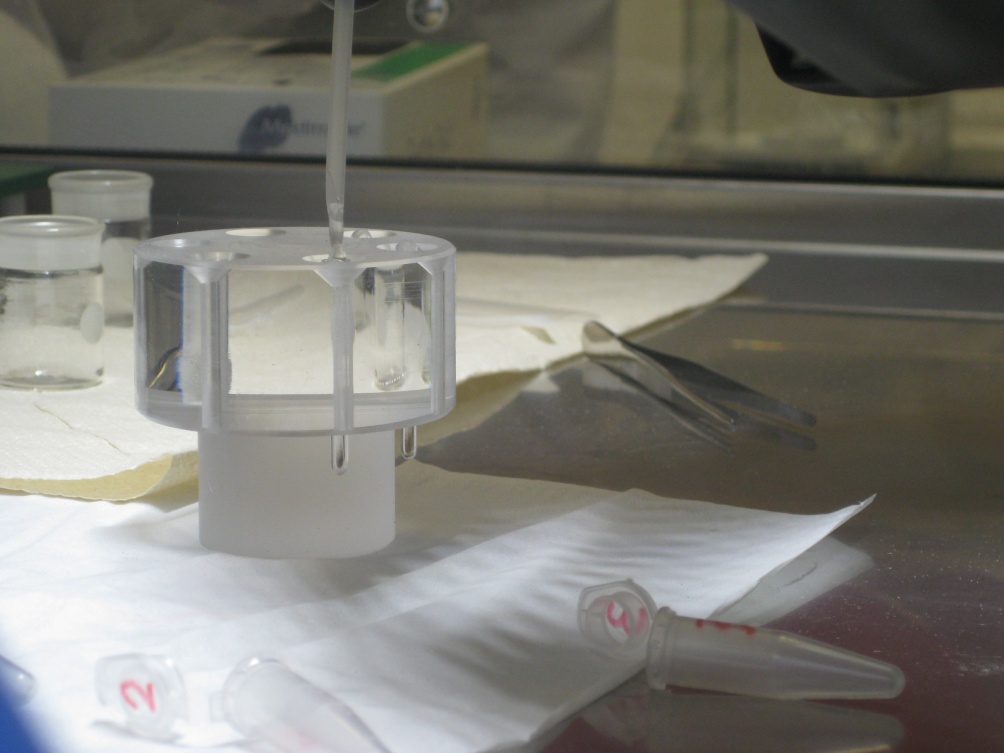 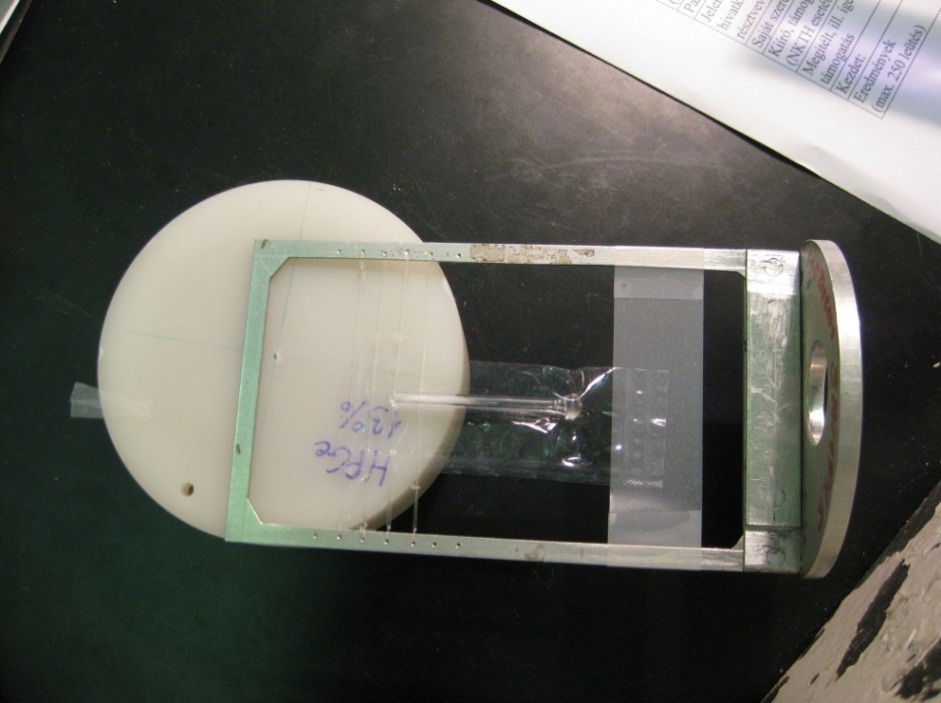 Sample preparation for cold neutron irradiation
Neutron radiographic image of the 242PuO2 samples in quartz ampules. The first two contain gold powder as a flux monitor.
Sample preparation for cold neutron irradiation
Therefore we decided to press 3mm diam. pallets and place them in a sandwich of 3 quartz glass plates, the middle one with a 3 mm diam. hole in its center:
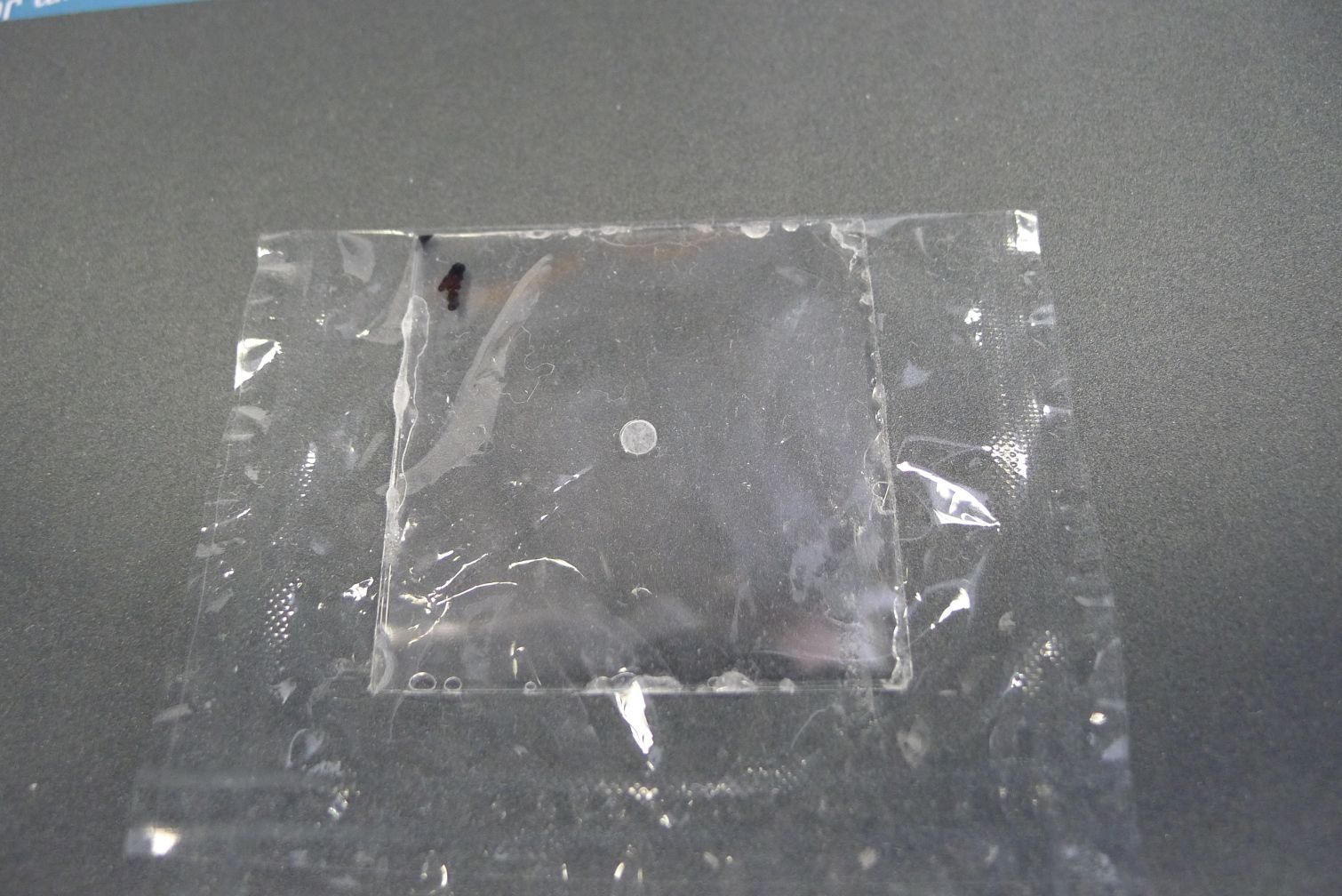 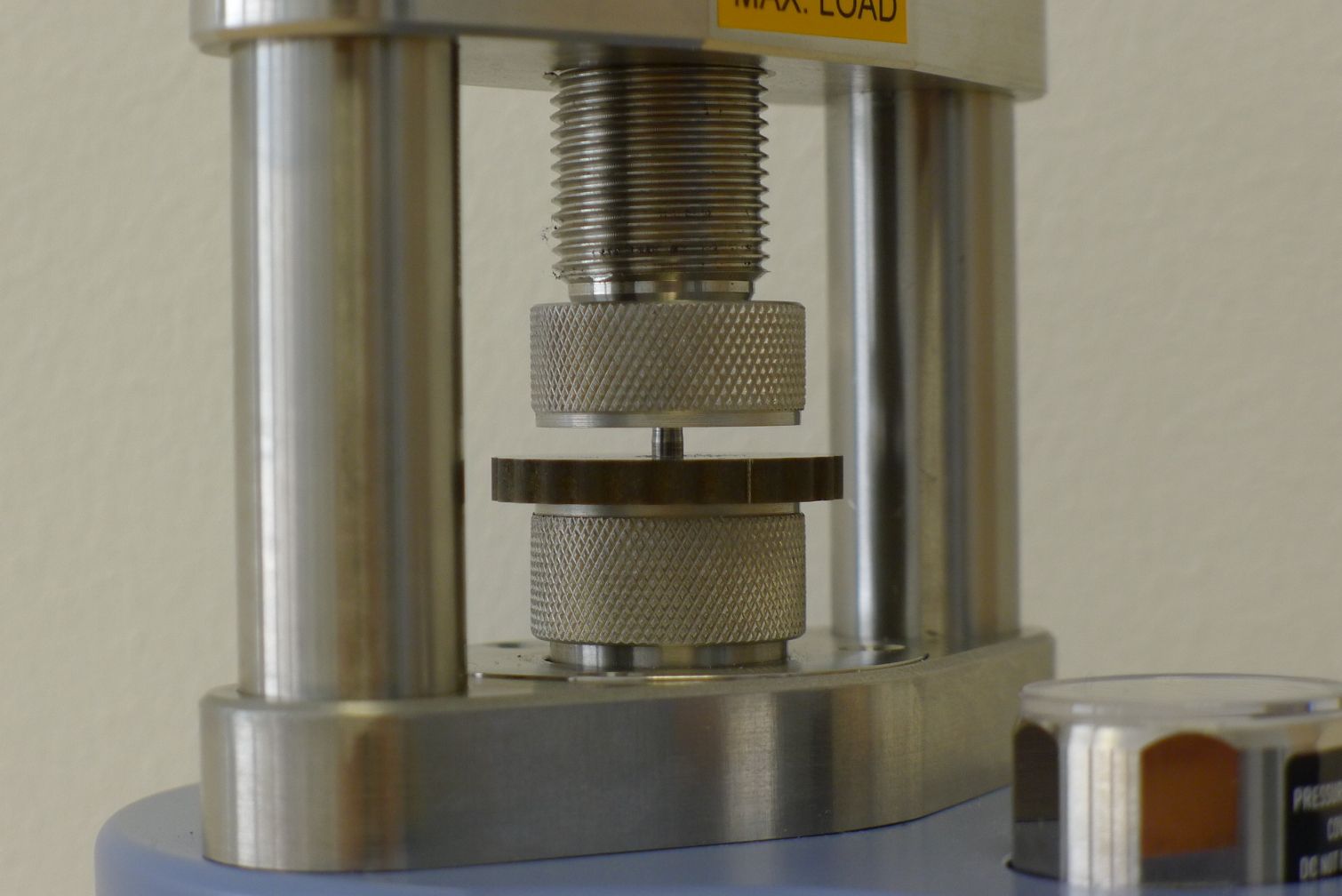 Sample preparation for cold neutron irradiation
…or a tiny drop of activity on a 3mm diam. Au foil centered on a quartz plate for flux monitoring. Another quartz plate to cover the activity is glued on top with epoxy.
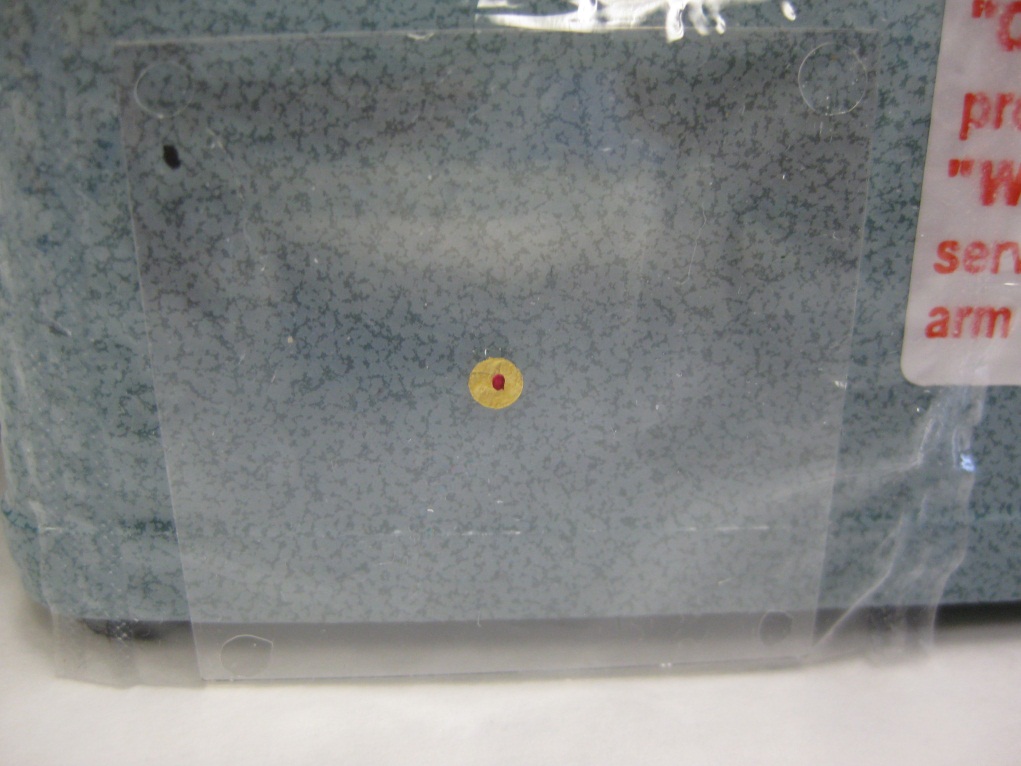 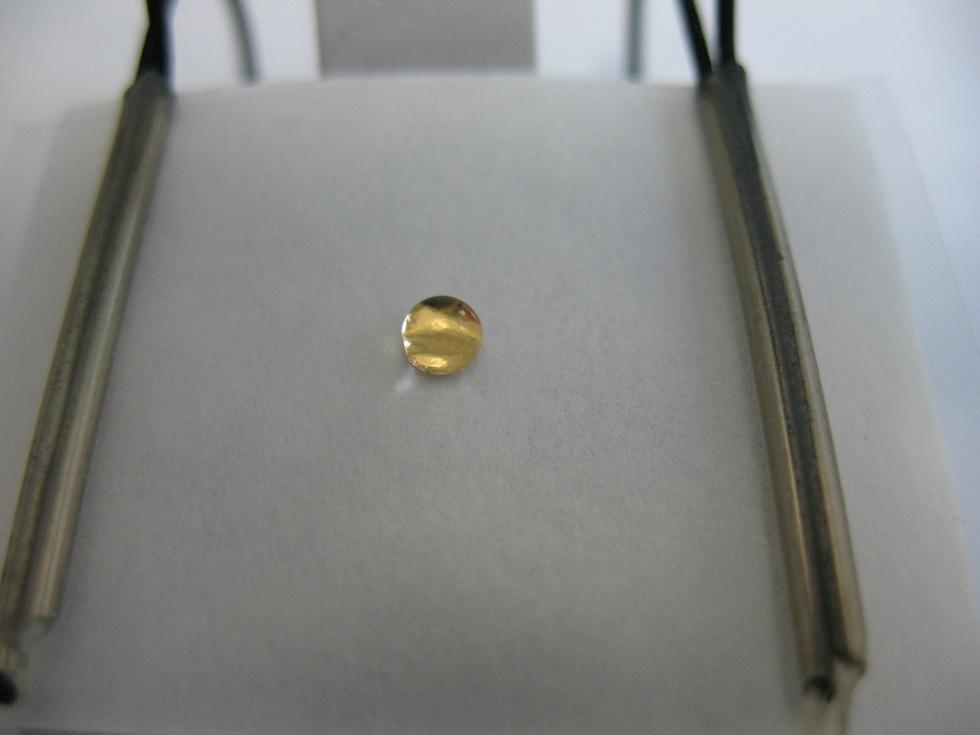 Irradiations
Budapest irradiation facility, 2 x 107 n cm-2 s-1, Compton suppressed
FRM II irradiation facility, 7 x 109 n cm-2 s-1 Compton suppressed
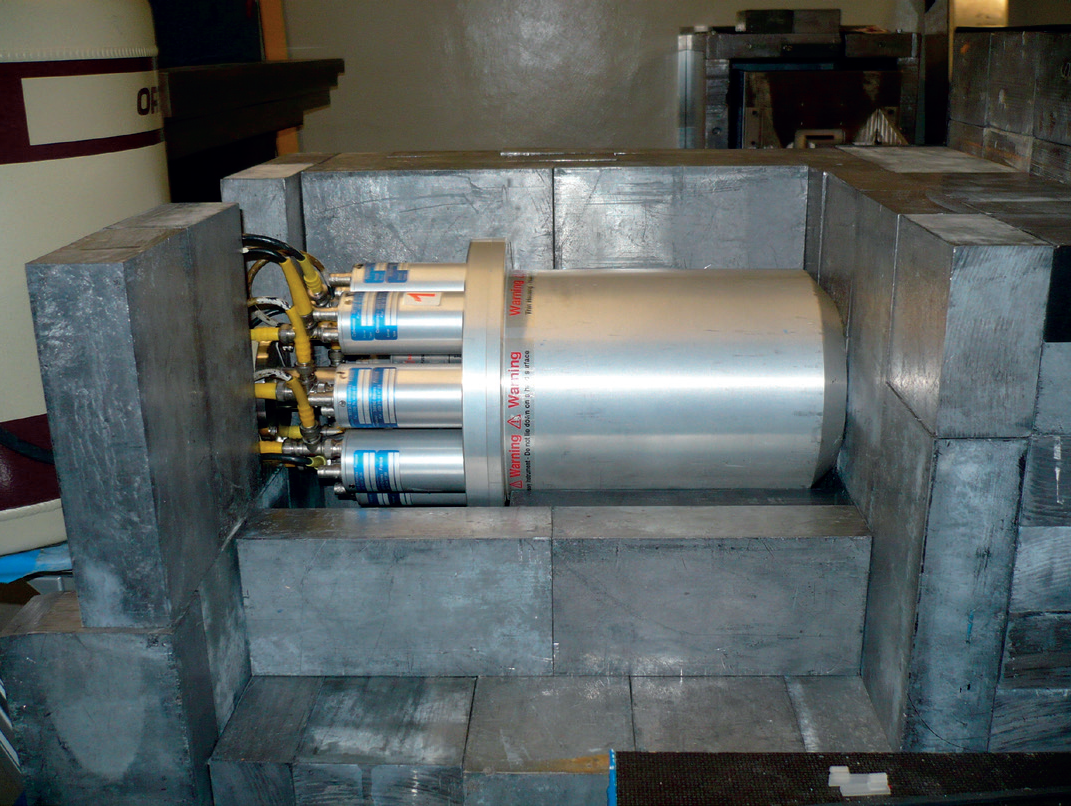 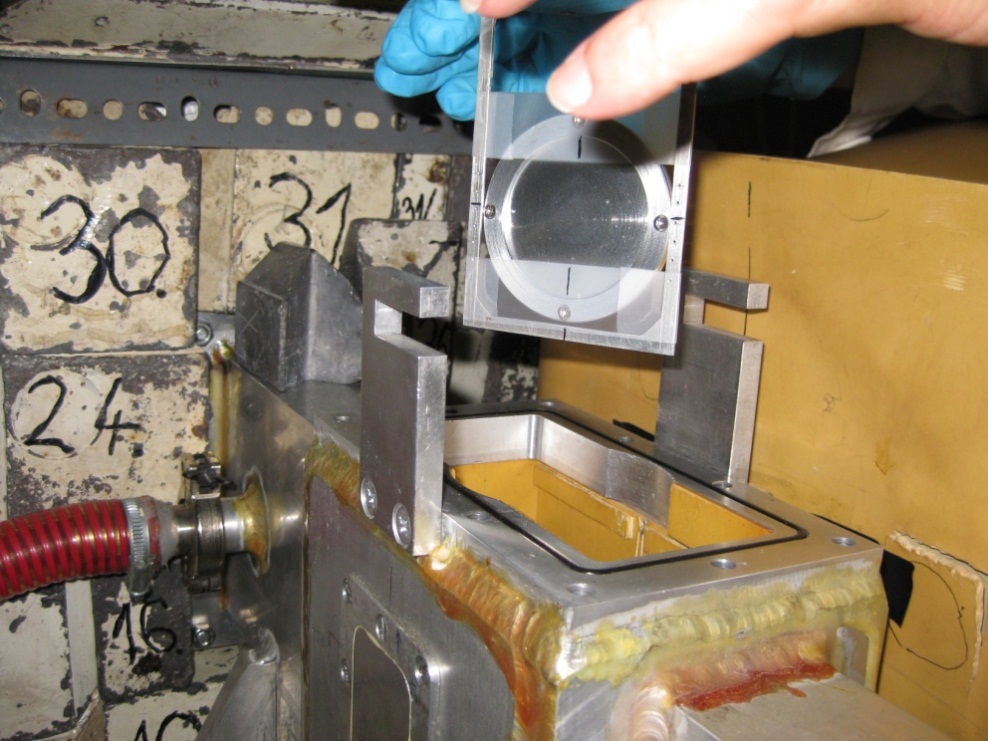 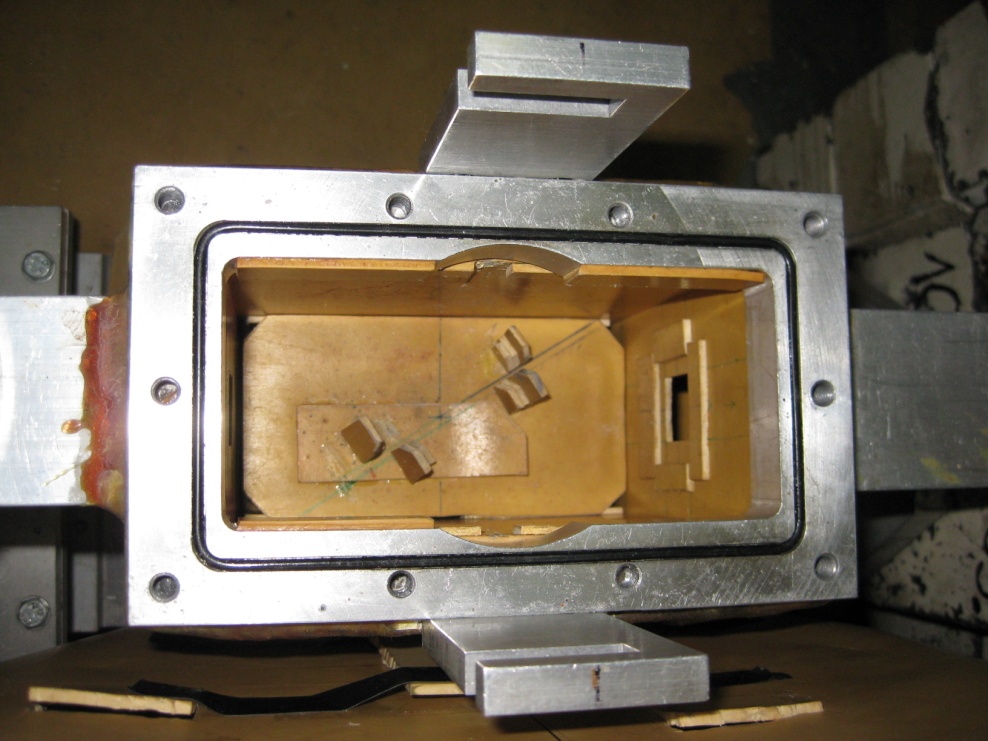 Results
242Pu prompt Gamma Spektrum
237Np prompt Gamma Spektrum
Prompt 27Al
Prompt 28Si
Prompt 29Si
Prompt 30Si
Prompt 14N
Prompt 237Np
Decay 238Np
Decay 237Np
Decay 233Pa
Prompt 27Al
Prompt 28Si
Prompt 29Si
Prompt 30Si
Prompt 14N
Prompt 242Pu
Decay 243Pu
Decay 243Am
Decay 241Am
Spectrum consists of about 600 peaks in the energy range from 40 keV to 12 MeV
Spectrum consists of about 600 peaks in the energy range from 40 keV to 12 MeV
P
F
=
411
thermal equivalent
neutron flux in
the sample
is:
,
n
×
s
×
N
t
Au
411
irr
Evaluation of spectra
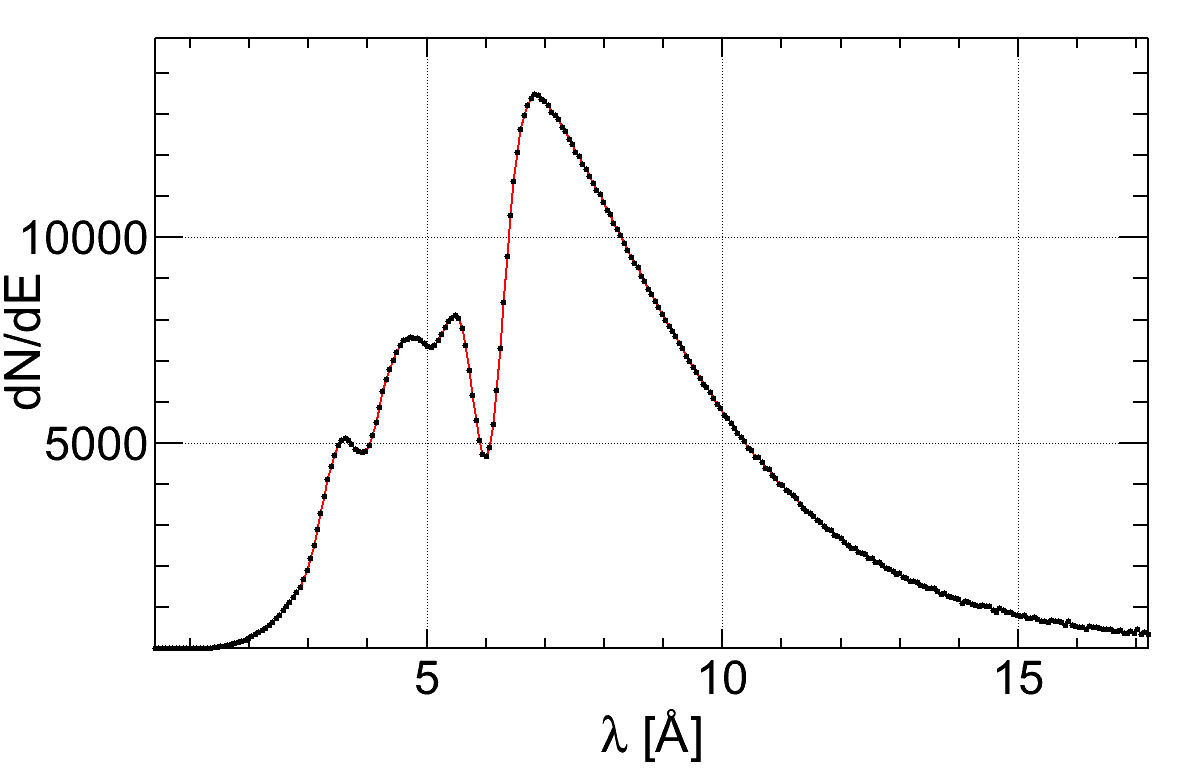 partial gamma ray production cross section is
Monte Carlo simulations using the Geant4 code were carried out to account for self-shielding effects in the sample.
P is the corrected peak area, σ the corresponding partial gamma ray production cross section , N the number of atoms  and tirr the irradiation time.
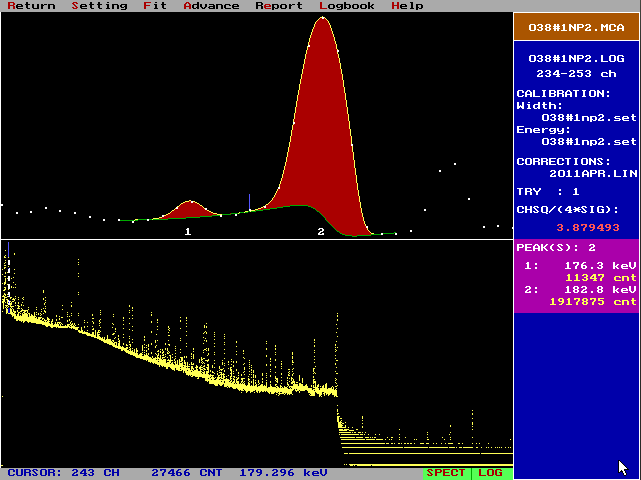 gamma ray spectra were evaluated using Hypermet-PC
Future plans: PGAA using fission neutrons
At FRM II a position to use fission neutrons for irradiation exists (1-2 MeV, 4.9 E+6 cm-2s-1, cross section: 30 x 30 cm)
A uranium target close to the biological shield 
     of the reactor generates a beam of fast neutrons
     extracted to a bunker. 
We expect to investigate other reaction channels 
    such as (n,n‘), (n,2n), (n,a) or (n,p).
Considering a neutron generator based analytical
     method this would constitute an important step
     forward.
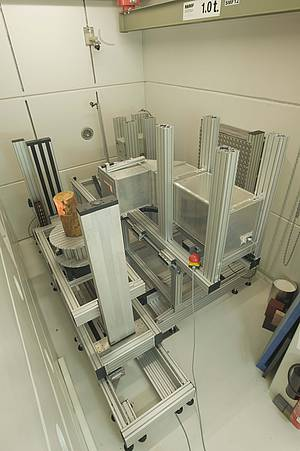